재료수치해석 HW#7
MSE 20061279
최 지 원
Midpoint
Trapezoidal
Simpson
Romberg
Main
f
Midpoint
.txt
구간 수
입력
Trapezoidal
Simpson
Romberg
Midpoint
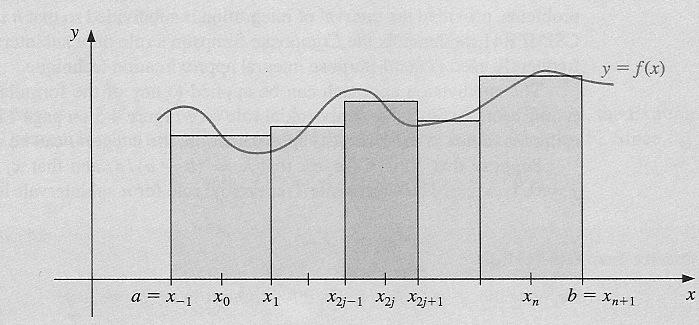 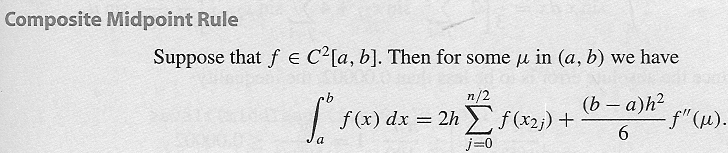 Trapezoidal
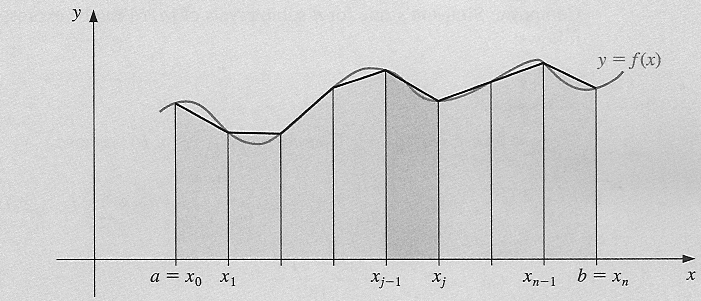 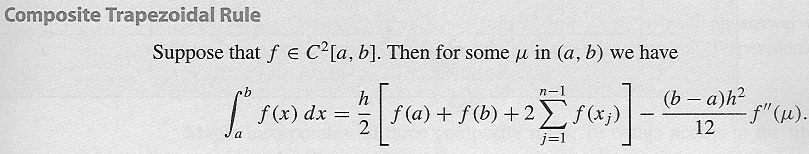 Simpson
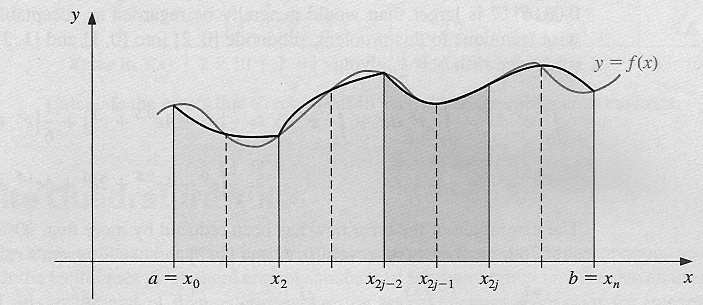 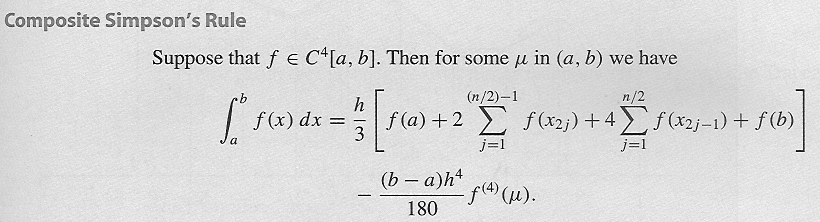 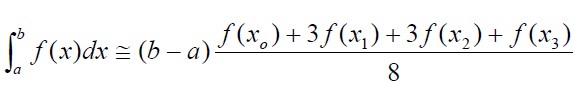 Romberg
Trapezoidal
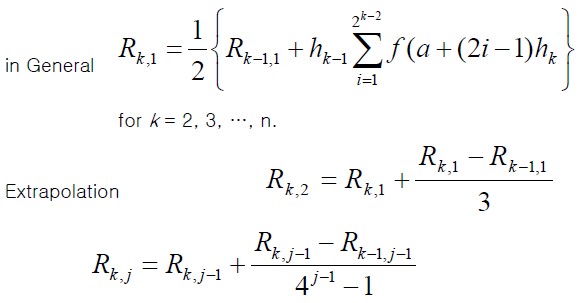 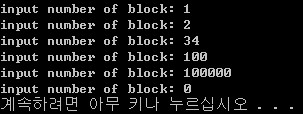 결과
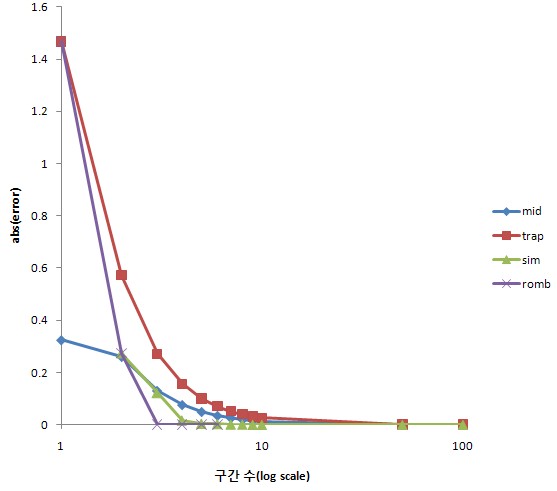 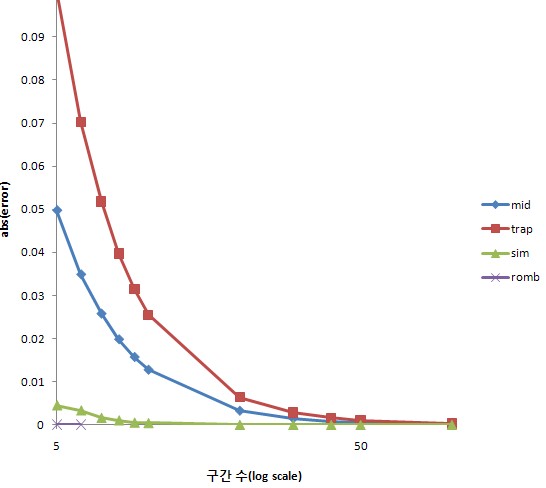 결론
구간 수
Romberg – Simpson – Midpoint – Trapezoidal
Loop 수
Simpson – Midpoint – Trapezoidal – Romberg
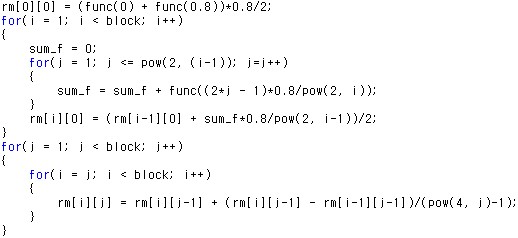